МБОУ «Орден «Знак Почета» гимназия №2 имени И.П.Павлова»
Проектно-исследовательская
Деятельность учащихся
На уроках биологии
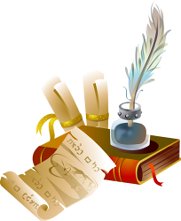 Селезнёва И.Г.
«Проект- любая самостоятельно выполненная творческая работа»
Лернер Г.И.
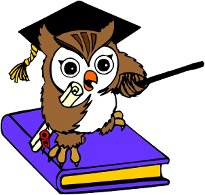 «Птицы»
Проблемная ситуация: 
«Действительно ли птицы 
Покорили наземно-воздушную
Среду благодаря крыльям?»
В чём выражается приспособленность 
птиц к полету?
Могут ли летать пингвины, страусы и киви?
Каковы особенности водоплавающих птиц?
           Как появились экологические группы 
                 птиц?
                 Птицы – высокоорганизованные
                 животные.
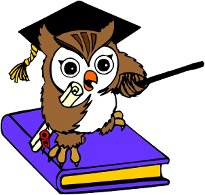 «Бактерии»
Проблемная ситуация: 
«Что будет если все бактерии
На Земле исчезнут?»
В чём ключевая роль бактерий?
Для чего бактерии в природе?
Какова роль бактерий в жизни человека?
           Как появились бактерии на Земле?
                 Бактерии – помощники
                   или вредители?
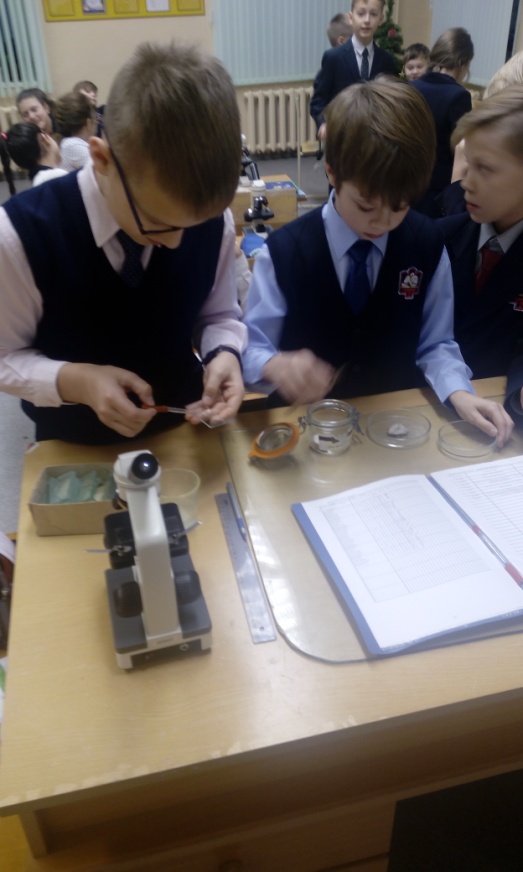 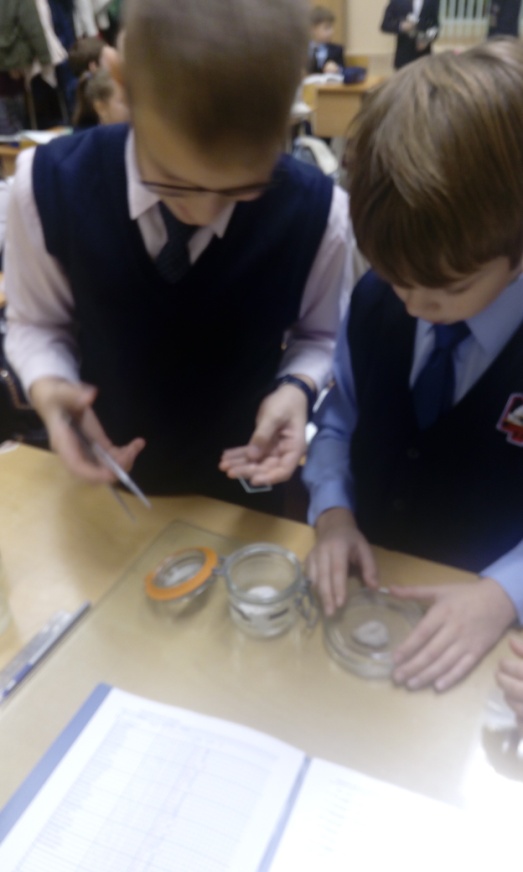 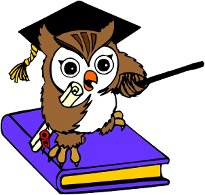 Роли в групповом проекте
Исследователь – отвечает за сбор информации;
Художник – оформитель;
Организатор - ведет запись информации;
Докладчик – готовит доклад, отвечает за 
                                  этап  презентации.
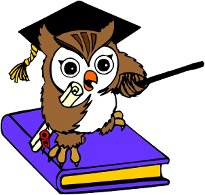 Продукт проекта
Устный журнал,
Рекламный проспект,
Реферат,
Тематическая газета,
Лэпбук и т.д.
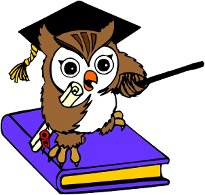 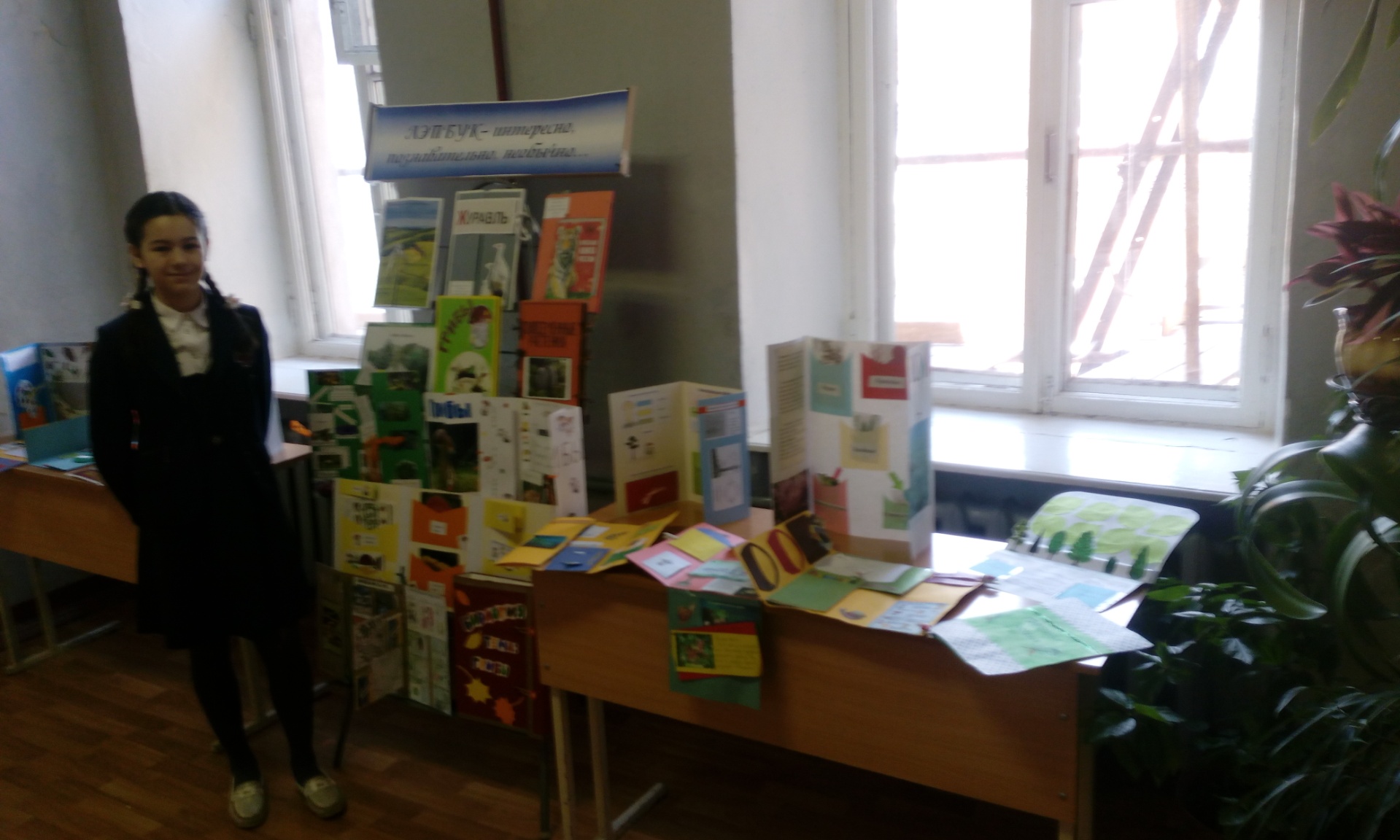 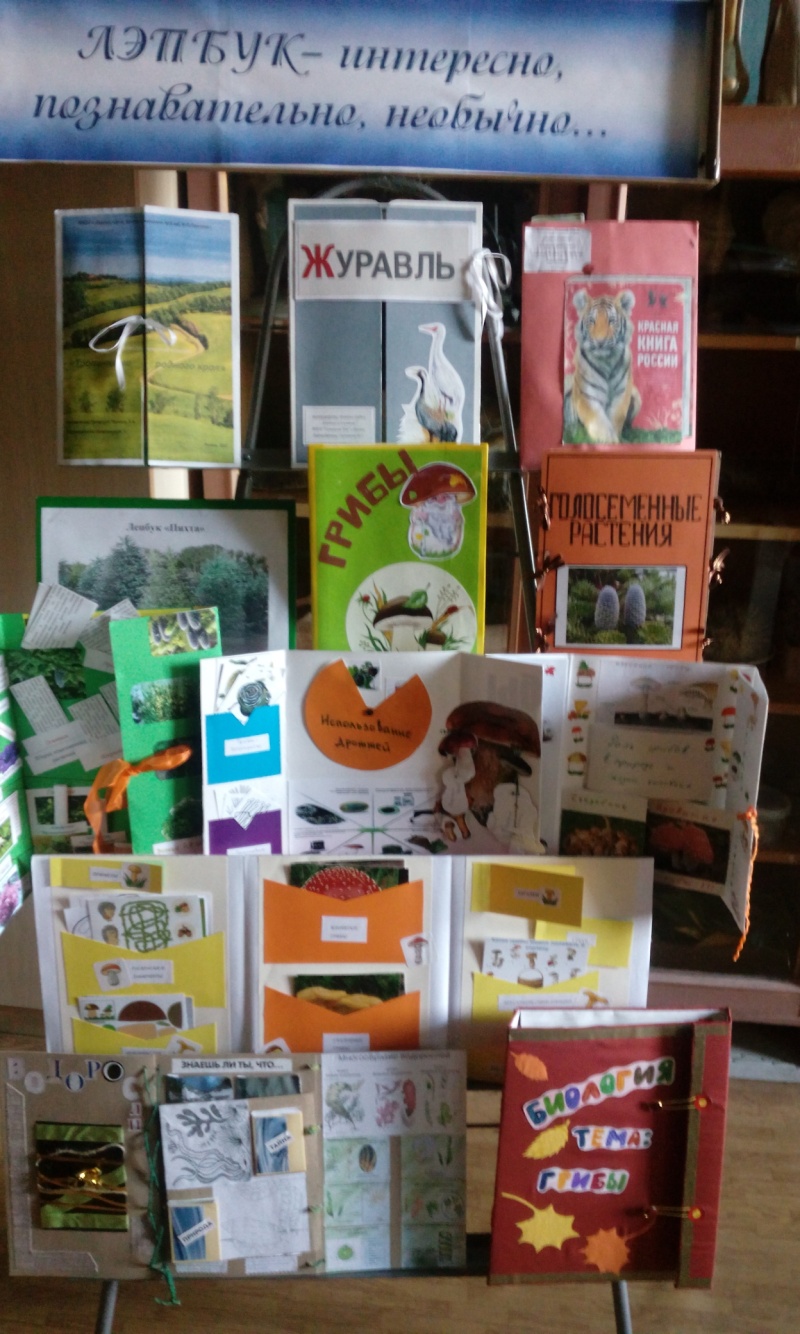 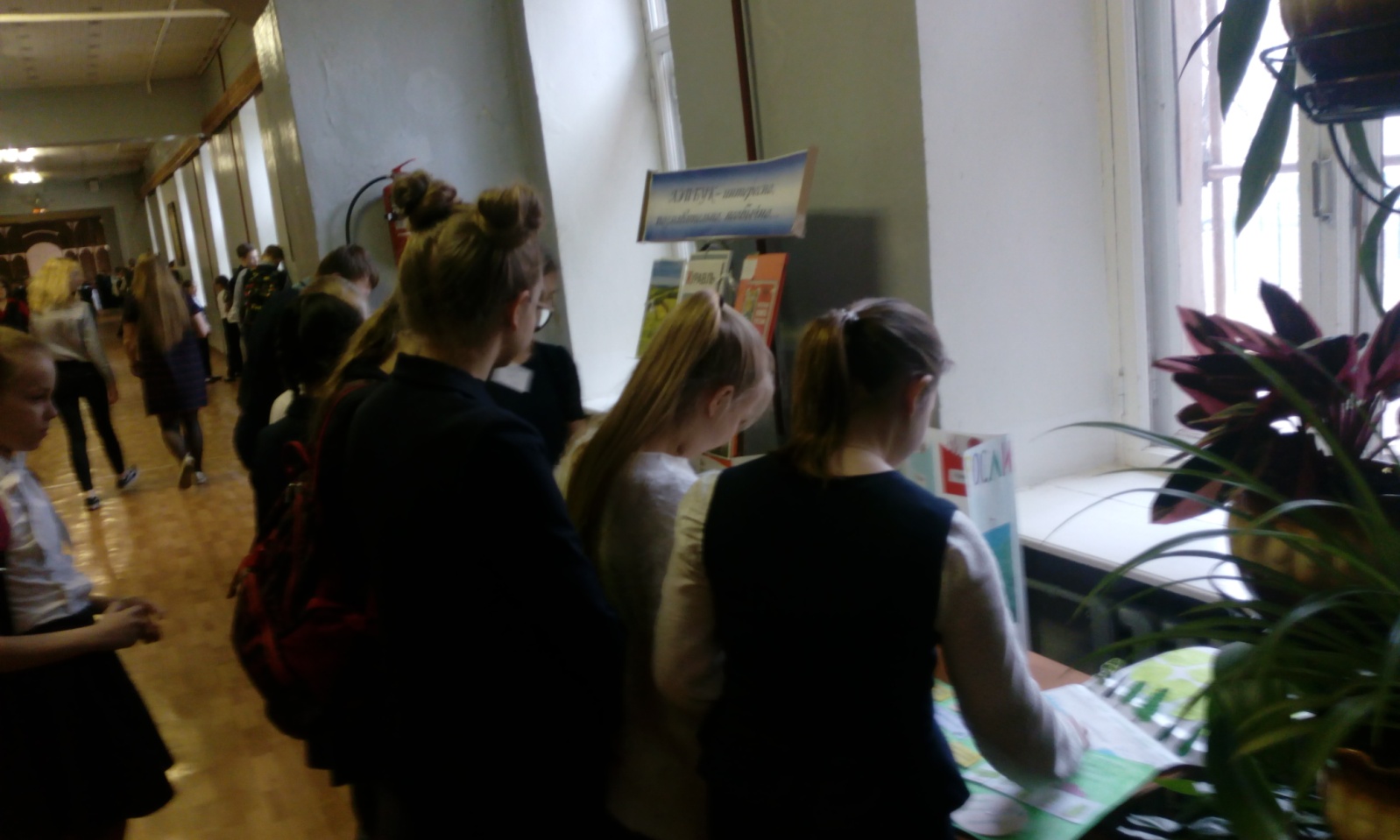 Темы исследований
1. Фантастические
2. Эмпирические
3. Теоретические
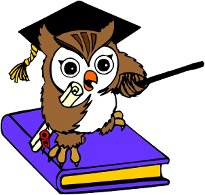 Озеленение школьного  коридора
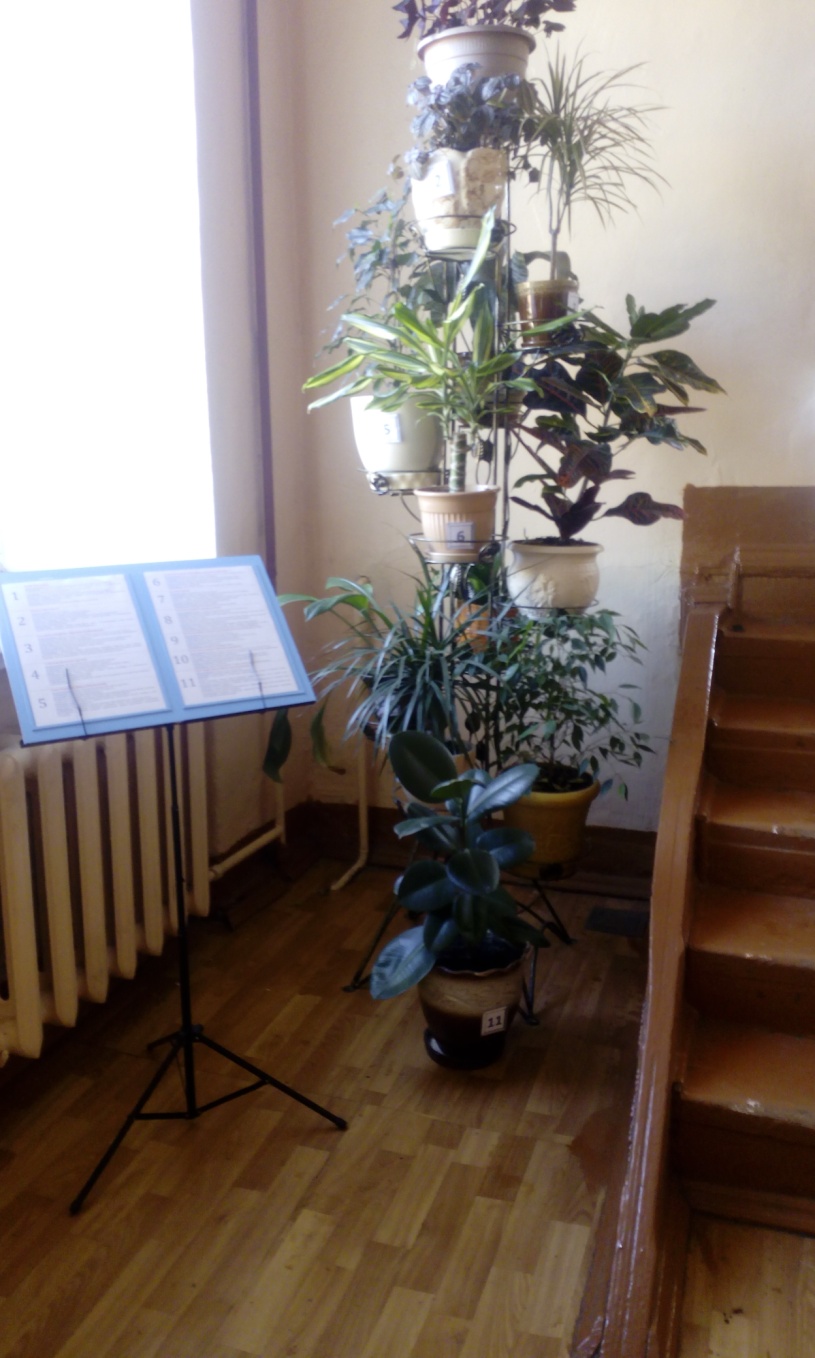 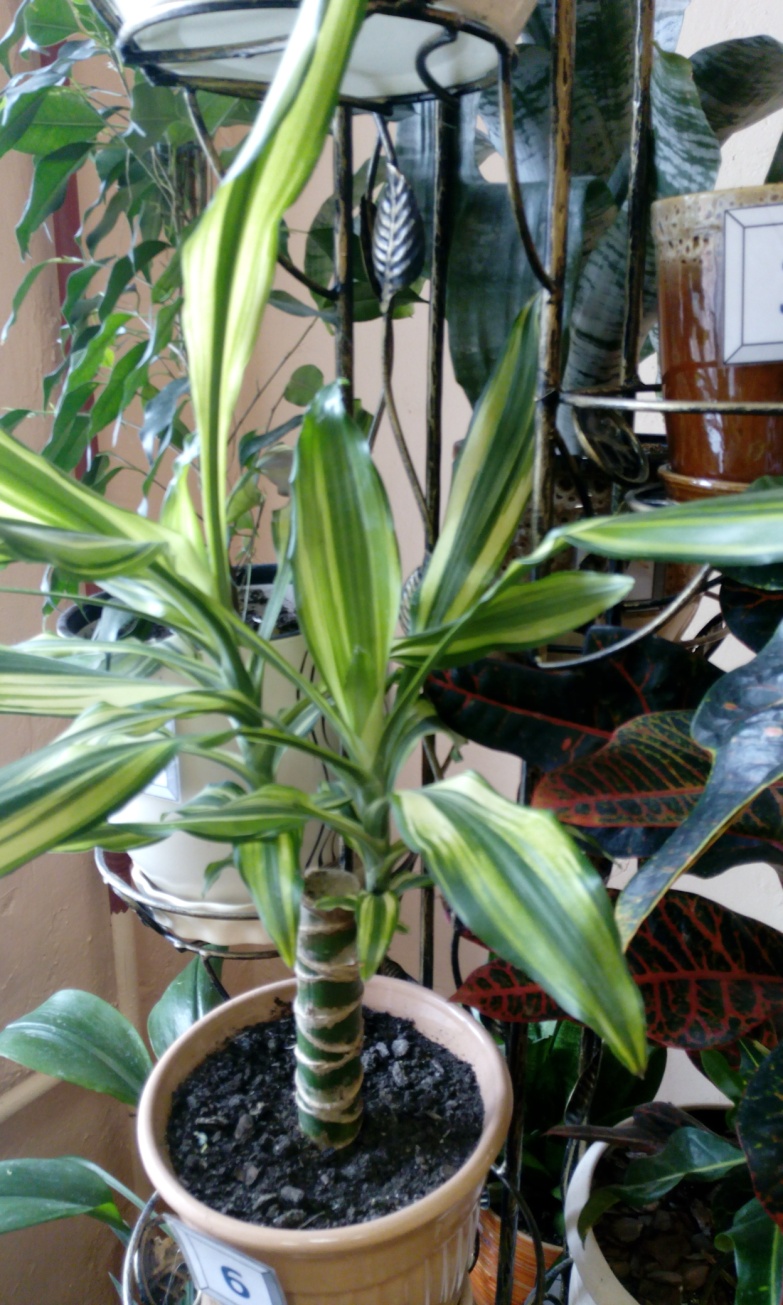 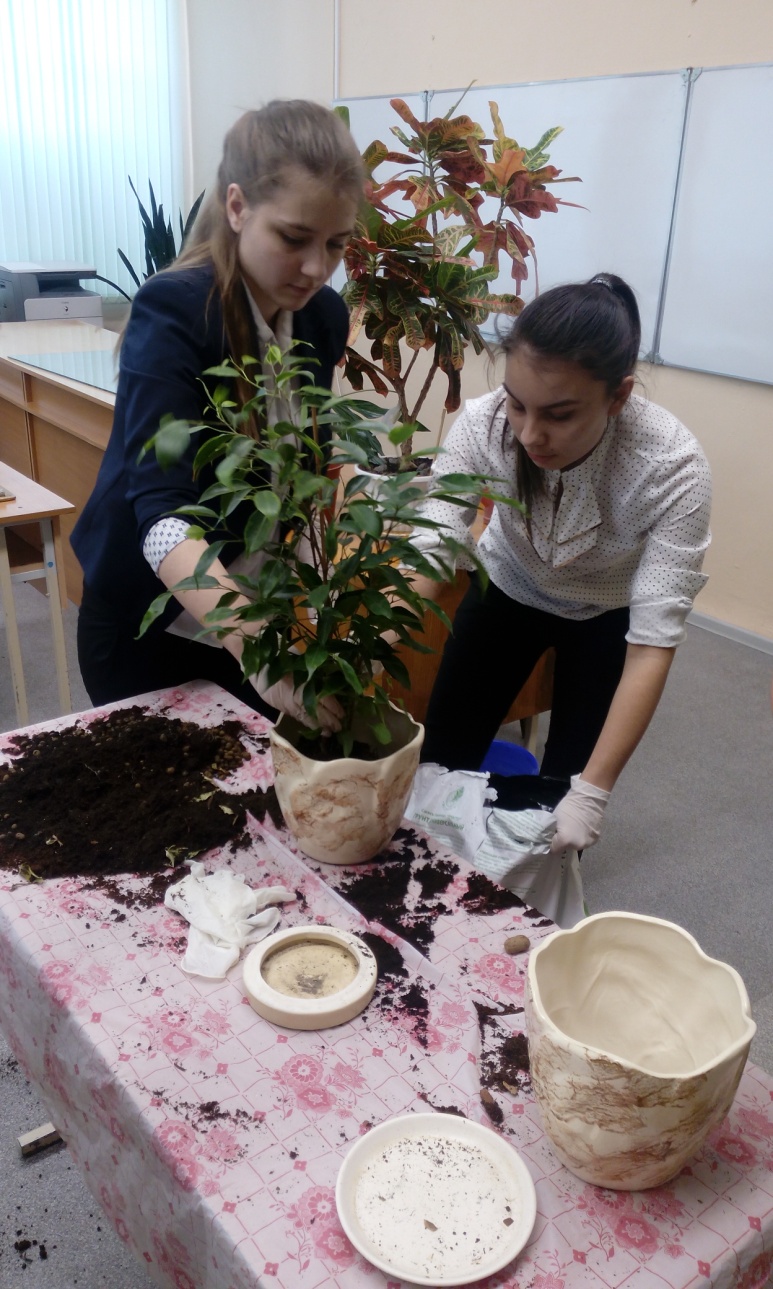 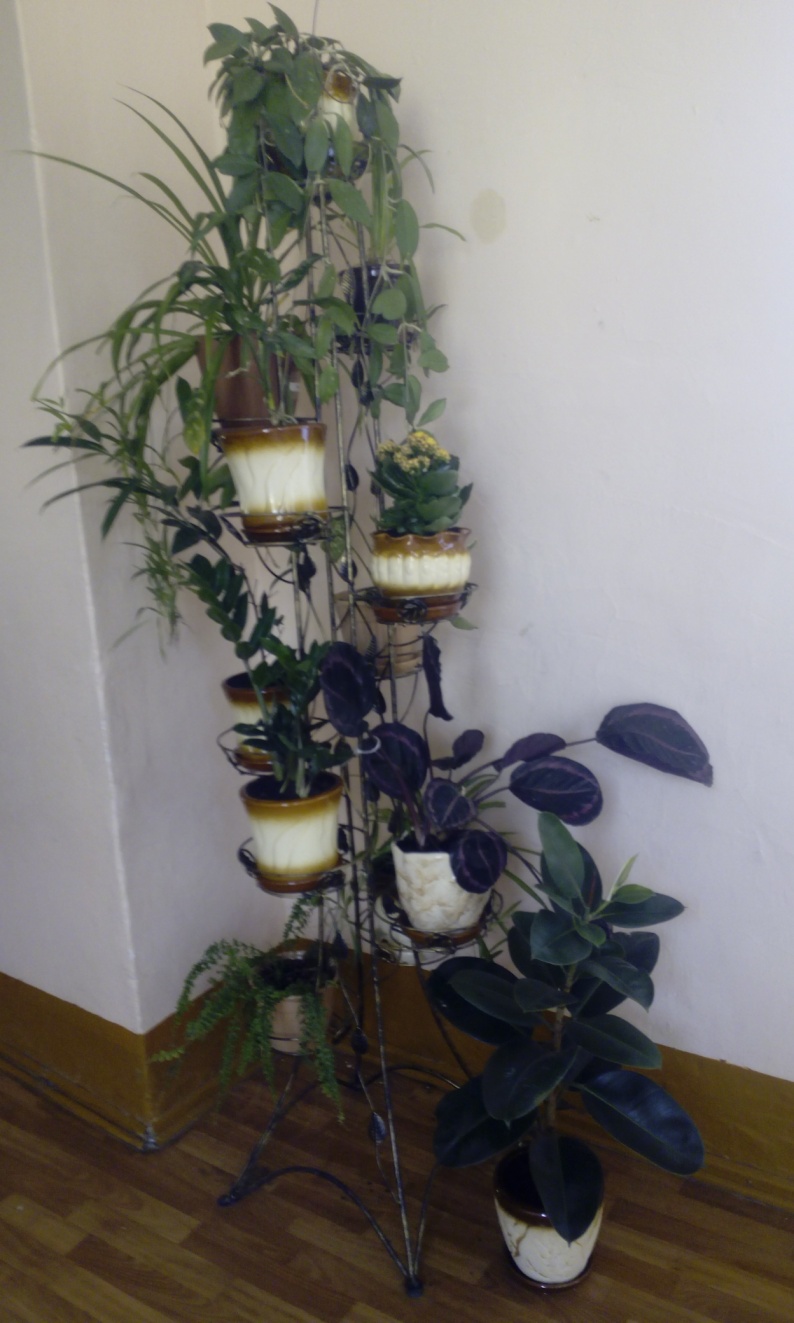 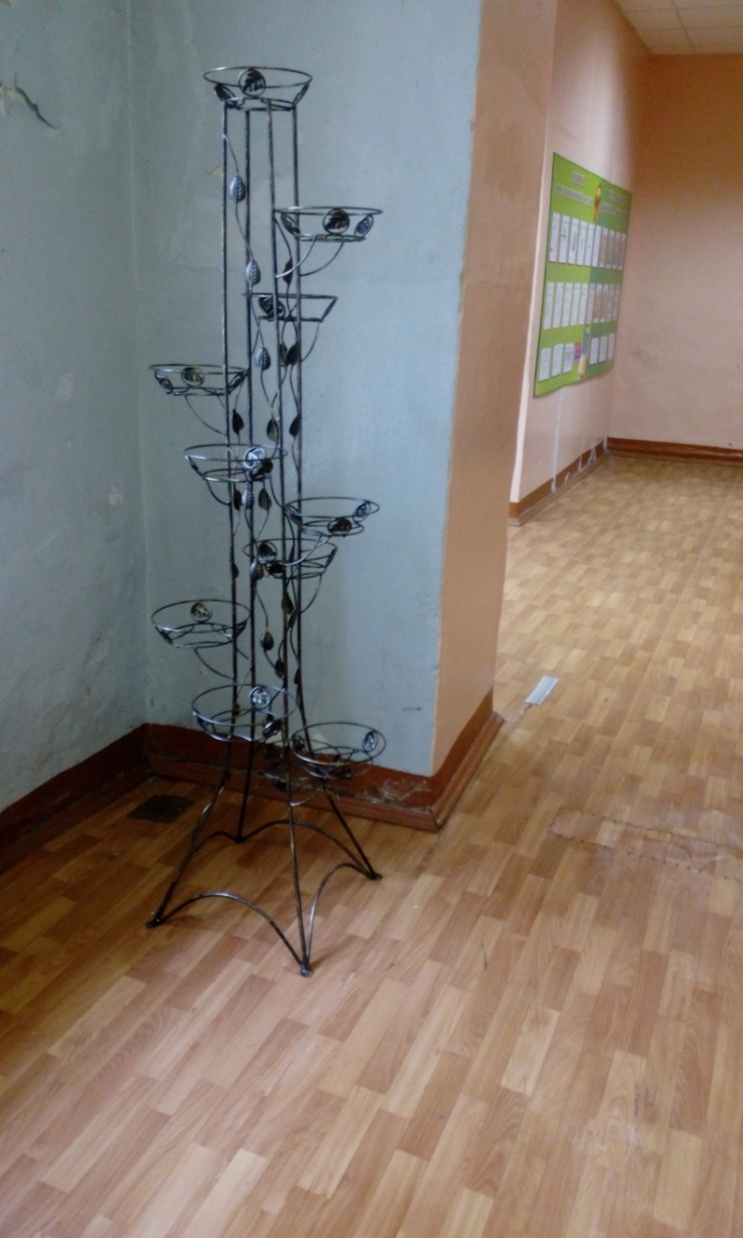 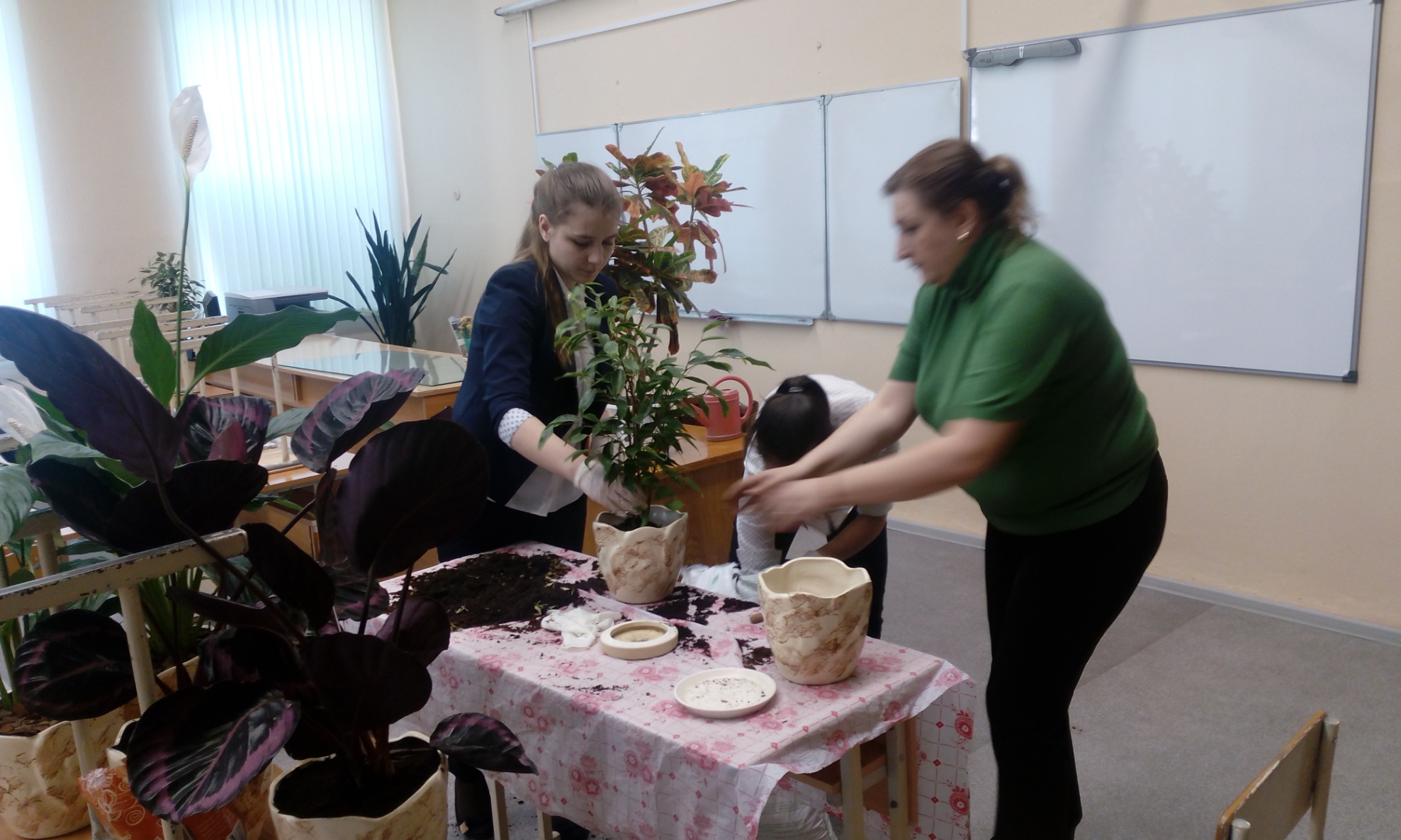 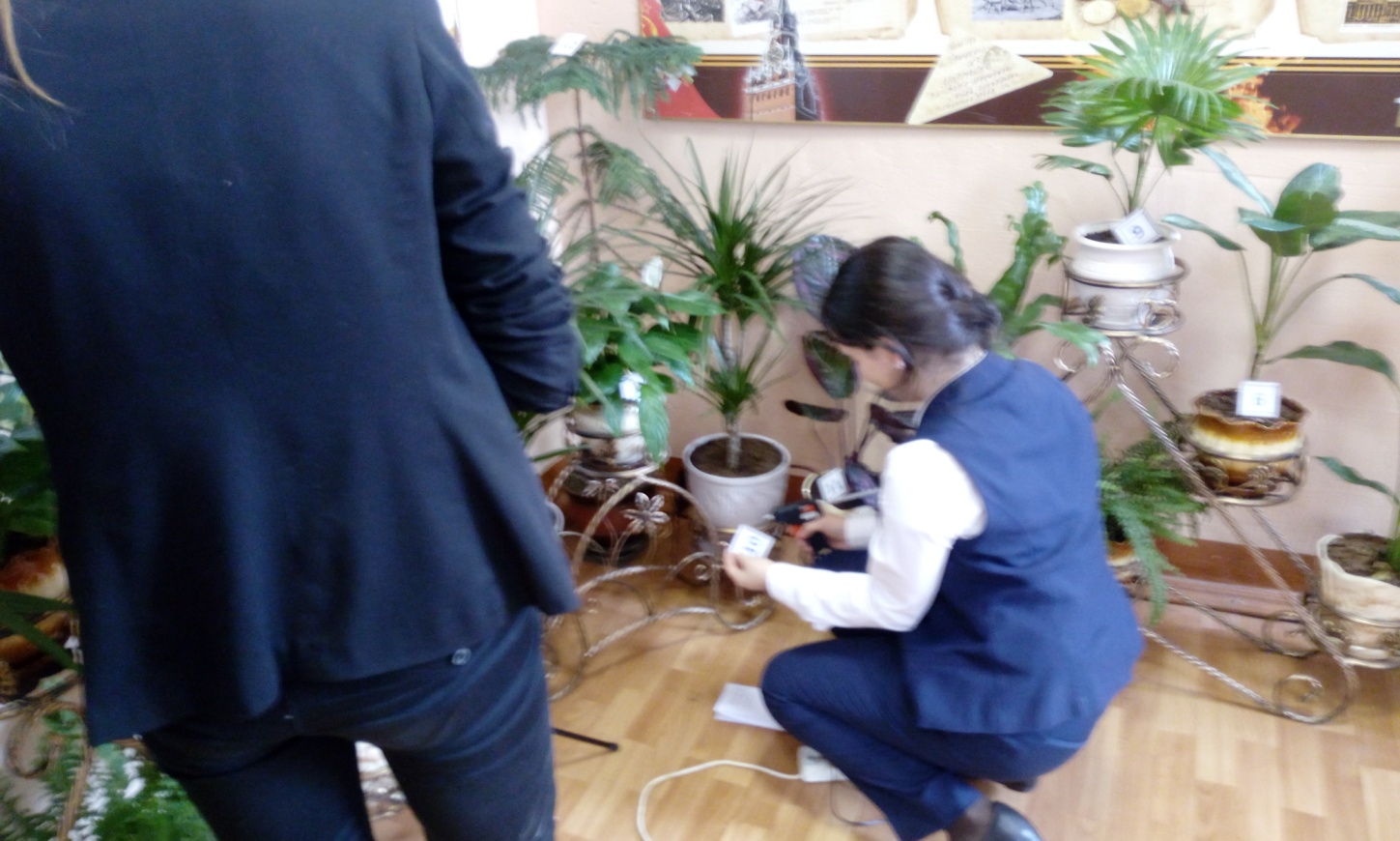 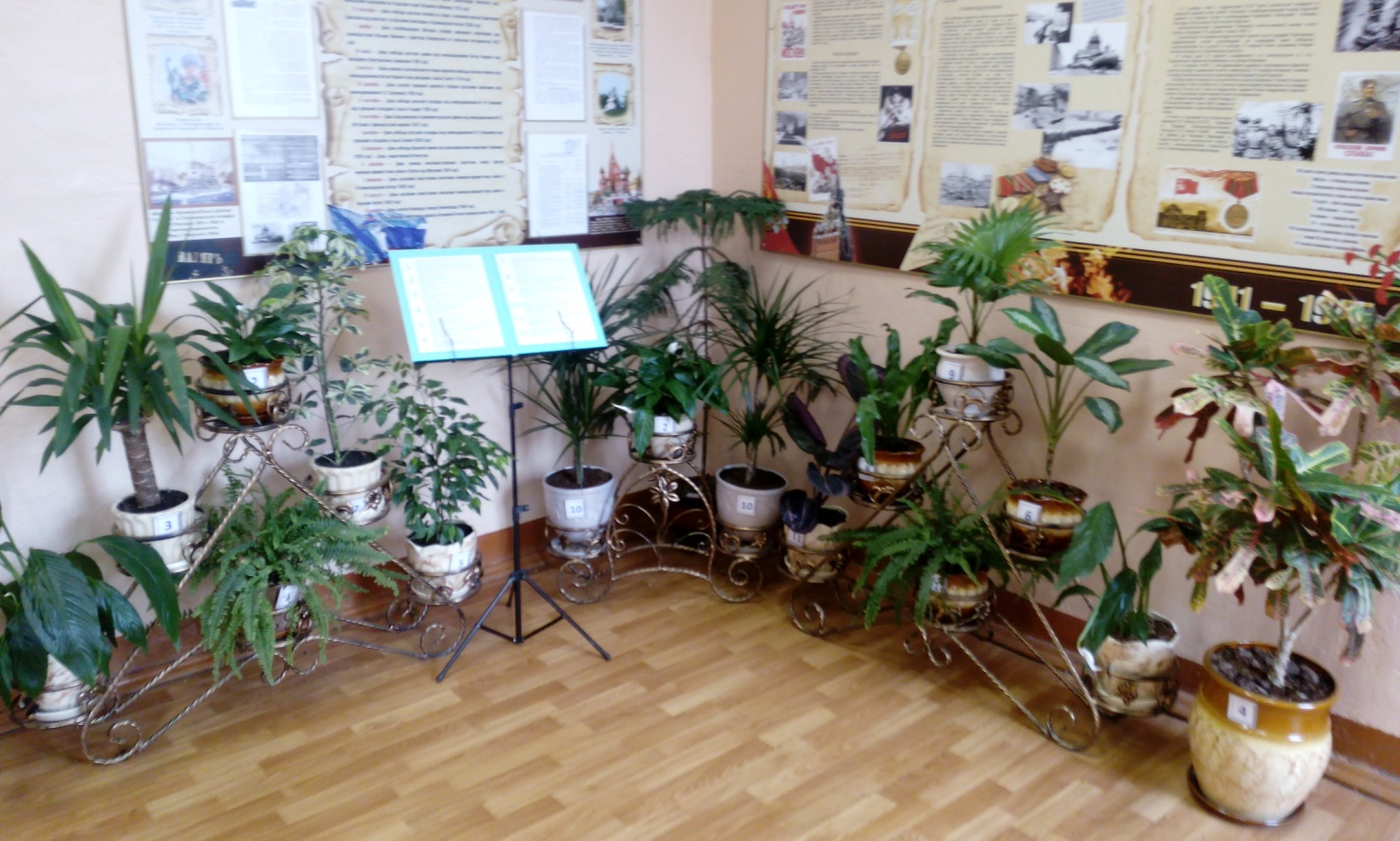 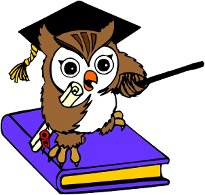 Проектная работаСинтетическая бытовая химия и способы её оптимальной замены безопасными препаратамиПодготовила ученица 10 класса БМБОУ гимназии №2 им. И.П. Павлова: Шевякова Варвара АлексеевнаПреподаватель:  Селезнёва Инна Григорьевна
«С точки зрения учителя проект- 
Это дидактическое средство, 
Позволяющее обучать проектированию, т.е. целенаправленной деятельности по нахождению способа решения проблемы при рассмотрении ее в определенной ситуации»
                                          (Пахомова Н.Ю.)
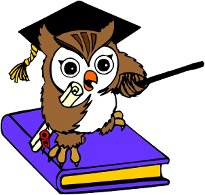 Умение пользоваться методом проектов – показатель высокой квалификации преподавателя, его прогрессивной методики обучения и развития.
Недаром эти технологии относятся к технологии XXI века, предусматривающим, прежде всего, умение адаптироваться к стремительно изменяющимся условиям жизни человека постиндустриального общества.
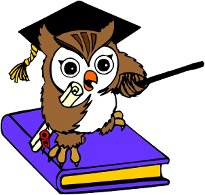 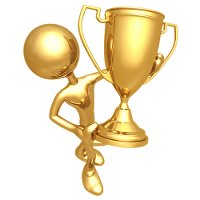 Дорогу осилит идущий!
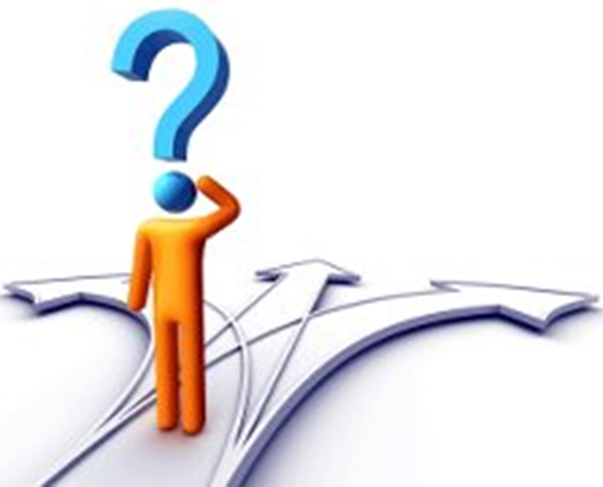